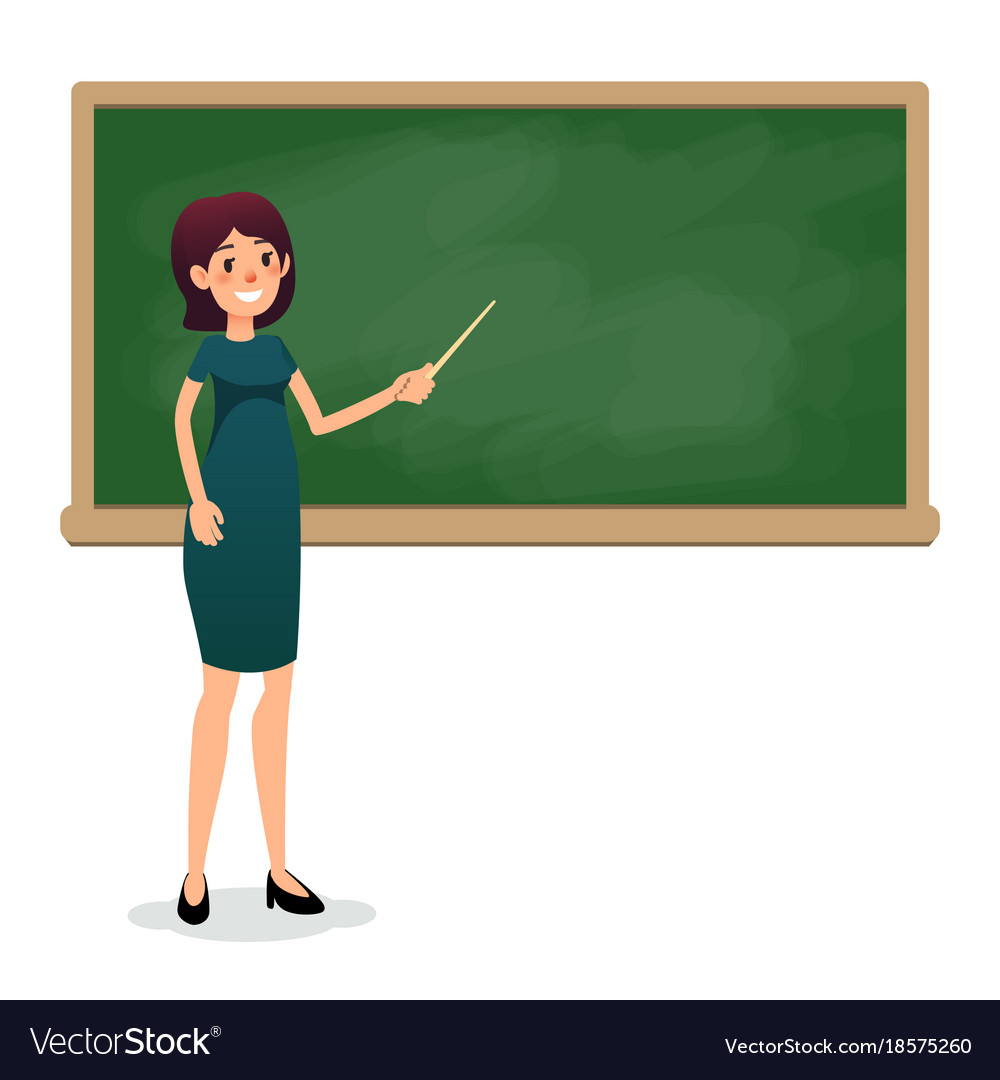 ЈУ ОШ „МИЛАН РАКИЋ“ БУКОВИЦА ВЕЛИКА
ЗБИР УГЛОВА МНОГОУГЛА
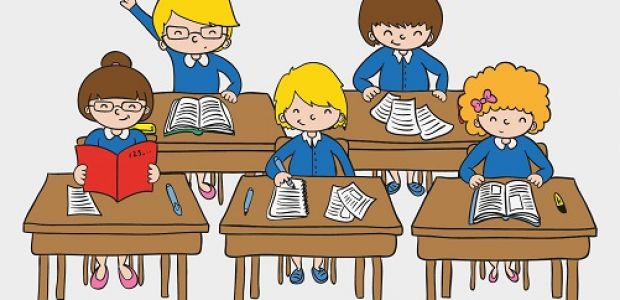 8. разред
НАСТАВНИЦА: СТАНА КУЈУНЏИЋ
јануар, 2021.
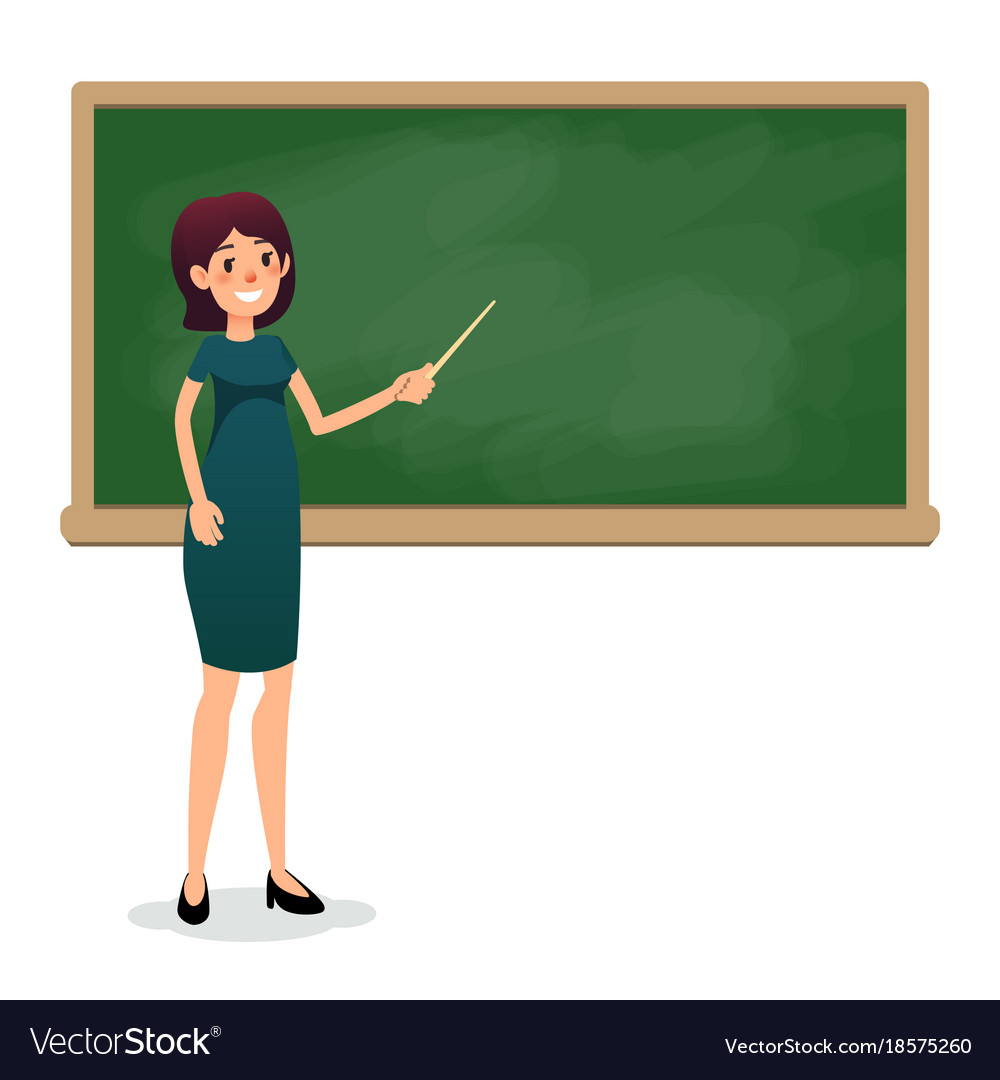 Збир унутрашњих углова многоугла
Збир спољашњих углова многоугла
Задаци
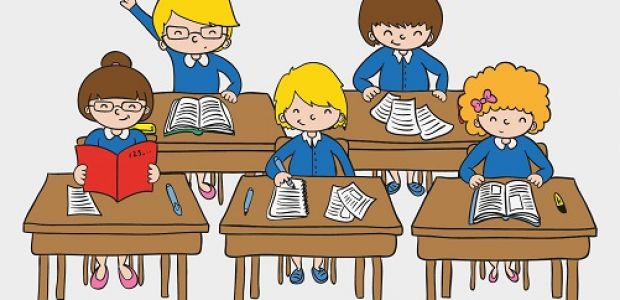 МНОГОУГАО
Углови α , 𝛽 , γ, δ и φ су унутрашњи 
углови многоугла на слици
δ
φ
D
γ
E
C
α
𝜷
ЗНАМО:
А
B
Из једног тјемена многоугла могу се повући n-3 дијагонале.
МНОГОУГАО
D
E
Дијагонале из једног тјемена многоугла разлажу тај многоугао на n-2  троугла.
C
А
n =5
B
(n-2) троуглова
троуглова – 3
УГЛОВИ МНОГОУГЛА
Упоредни углови  унутрашњим су спољашњи углови многоугла.
D
E
C
А
B
n =5
троуглова – 5
ПРИМЈЕР
Многоугао има 16 страница и 104 дијагонале.
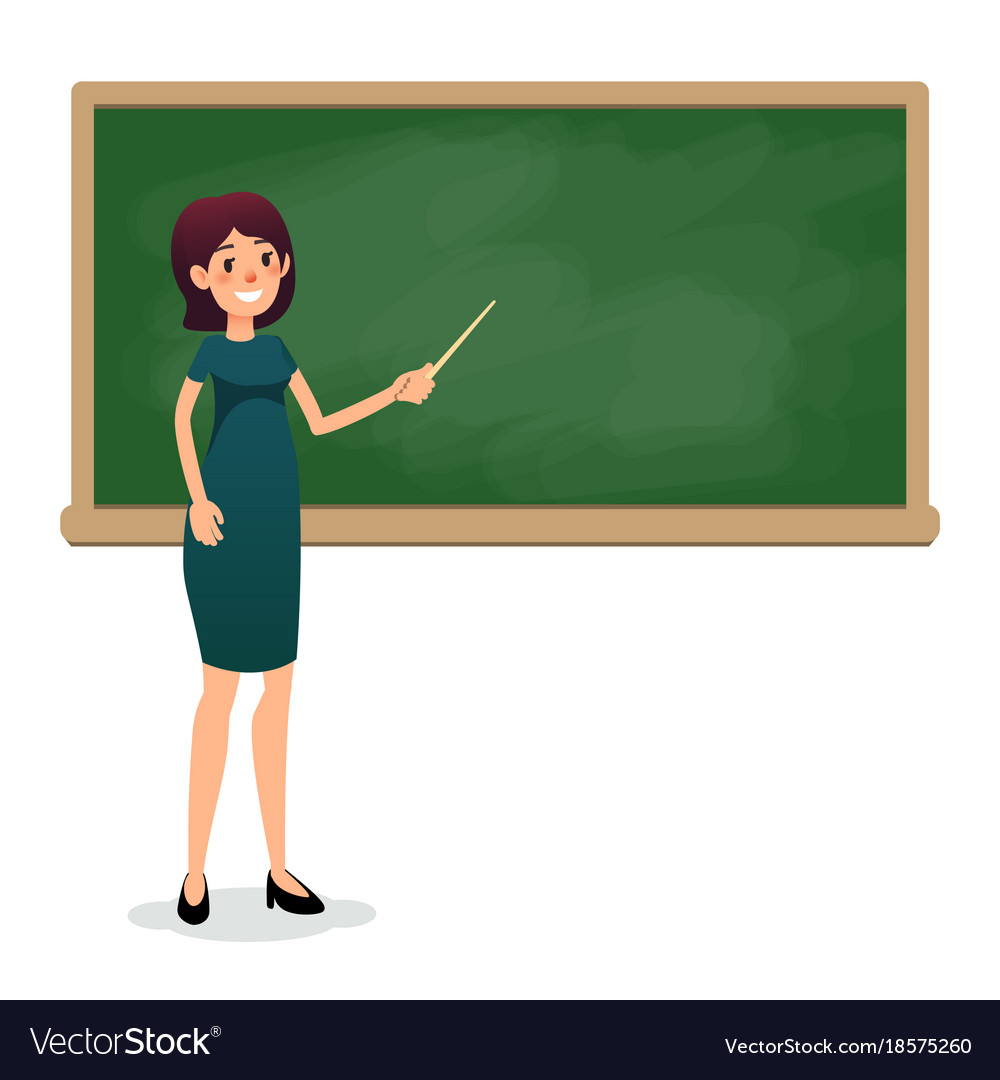 Колики је збир унутрашњих углова многоугла који има 54 дијагонале?
Три спољашња угла шестоугла су прави, а остала три су једнака. Израчунај спољашње и унутрашње углове тог шестоугла.
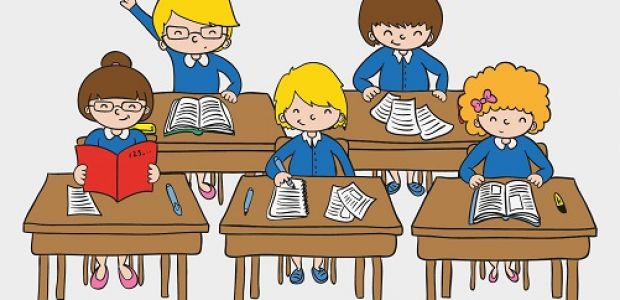